Appendix B2. Interview Cards
This set of cards is to be used during the interview with airport passengers. It will allow passengers to have the questions in front of them as they are answering.
Form Approved
OMB No. 0920-0572
Exp. Date 02/28/2012
Planes, Trains, and Auto-Mobility: An Innovative Approach to Increase Walking in the Atlanta Hartsfield-Jackson AirportInterview Cards
Public reporting burden of this collection of information is  estimated to average 10 minutes per response, including the time for reviewing instructions, searching existing data sources, gathering and maintaining the data needed, and completing and reviewing the collection of information. An agency may not conduct or sponsor, and a person is not required to respond to a collection of information unless it displays a currently valid OMB control number. Send comments regarding this burden estimate or any other aspect of this collection of information, including suggestions for reducing this burden to CDC/ATSDR Information Collection Review Office, 1600 Clifton Road NE, MS D-74, Atlanta, Georgia 30333; ATTN: PRA (0920-0572).
The Atlanta Airport is supporting this CDC interview on how people move from place to place in the airport. We are asking you to take part in this interview because you are using the Atlanta Airport today.

We will enter your answers on this device [interviewer shows hand-held electronic device].  We will not ask for or put your name in the report or on the form. You may choose not to answer any question and for any reason. You may say that you want to pass on the question and we will just move on to the next one. You may also stop at any time.

You will get no direct benefit from being a part of this interview, but the results could be of future benefit to you or someone you know.
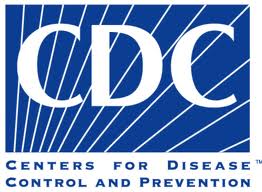 Planes, Trains, and Auto-Mobility Interview
3
Are you ready to begin?
Yes

No
Planes, Trains, and Auto-Mobility Interview
4
Are you travelling today for business or leisure?
Business
Leisure
Both
Other (please explain)
Planes, Trains, and Auto-Mobility Interview
5
How long have you been waiting at this gate?
1-4 minutes
5-9 minutes
10-29  minutes
30 or more minutes
Planes, Trains, and Auto-Mobility Interview
6
For this trip, did you…
Depart from Atlanta and enter through airport security?
Fly in at a gate on a different concourse in this airport?
Fly in at a gate at this concourse of the airport?
Planes, Trains, and Auto-Mobility Interview
7
In the airport today, did you ride the train?
Yes
No
Planes, Trains, and Auto-Mobility Interview
8
Did you walk rather than ride the airport train?
Yes
No
Planes, Trains, and Auto-Mobility Interview
9
You just told me that you walked, rather than rode the train, to get here. Now I would like to ask you why you chose to walk. For each sentence, is it a reason why you chose to walk today?
Planes, Trains, and Auto-Mobility Interview
10
Walking is quicker.Is this a reason why you chose to walk today?
Planes, Trains, and Auto-Mobility Interview
11
Walking is good for my health.Is this a reason why you chose to walk today?
Planes, Trains, and Auto-Mobility Interview
12
Walking helps me get exercise.Is this a reason why you chose to walk today?
13
Planes, Trains, and Auto-Mobility Interview
Walking helps me maintain weight.Is this a reason why you chose to walk today?
Planes, Trains, and Auto-Mobility Interview
14
Walking burns calories.Is this a reason why you chose to walk today?
Planes, Trains, and Auto-Mobility Interview
15
Walking allows me to view the art along the walkway.Is this a reason why you chose to walk today?
Planes, Trains, and Auto-Mobility Interview
16
Walking allows me to avoid the wait/crowd for the train.Is this a reason why you chose to walk today?
Planes, Trains, and Auto-Mobility Interview
17
I had extra time.Is this a reason why you chose to walk today?
Planes, Trains, and Auto-Mobility Interview
18
Walking reduces my stress.Is this a reason why you chose to walk today?
Planes, Trains, and Auto-Mobility Interview
19
Walking lets my children run around before we board the plane.Is this a reason why you chose to walk today?
Planes, Trains, and Auto-Mobility Interview
20
I like to walk.Is this a reason why you chose to walk today?
Planes, Trains, and Auto-Mobility Interview
21
I am familiar with the layout of the airport.Is this a reason why you chose to walk today?
Planes, Trains, and Auto-Mobility Interview
22
Is there any other reason you would like to tell us about?
Planes, Trains, and Auto-Mobility Interview
23
You just told me that you rode the train on your way here. Now I would like to ask you why you chose to ride the train. For each sentence, is it a reason why you chose to ride the train today?
Planes, Trains, and Auto-Mobility Interview
24
Everyone else was riding the train.Is this a reason you chose to ride the train today?
Planes, Trains, and Auto-Mobility Interview
25
I did not know that walking was an option.Is this a reason you chose to ride the train today?
Planes, Trains, and Auto-Mobility Interview
26
I did not have enough time (walking is not fast enough).Is this a reason you chose to ride the train today?
Planes, Trains, and Auto-Mobility Interview
27
Walking was too difficult (health, bags, children).Is this a reason you chose to ride the train today?
Planes, Trains, and Auto-Mobility Interview
28
I was afraid of getting lost while walking.Is this a reason you chose to ride the train today?
Planes, Trains, and Auto-Mobility Interview
29
I am not wearing suitable clothing for walking.Is this a reason you chose to ride the train today?
Planes, Trains, and Auto-Mobility Interview
30
I do not want to sweat.Is this a reason you chose to ride the train today?
Planes, Trains, and Auto-Mobility Interview
31
I do not like walking.Is this a reason you chose to ride the train today?
Planes, Trains, and Auto-Mobility Interview
32
Riding the train is more fun than walking.Is this a reason you chose to ride the train today?
Planes, Trains, and Auto-Mobility Interview
33
Is there any other reason you 
would like to tell us about?
Planes, Trains, and Auto-Mobility Interview
34
The airport is making signs to encourage people to walk rather than ride the train. I am going to show/read several ideas to encourage walking at this airport. For each one, please tell me how likely it is to convince you to walk.
Planes, Trains, and Auto-Mobility Interview
35
Walking takes about two more minutes than riding the train to the next stop.How likely is it that this idea would encourage you to walk?
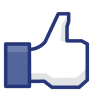 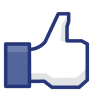 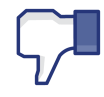 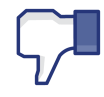 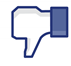 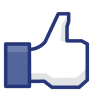 Planes, Trains, and Auto-Mobility Interview
36
A map showing directions to the gates make walking easy.How likely is it that this idea would encourage you to walk?
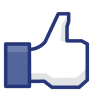 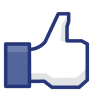 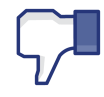 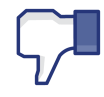 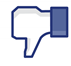 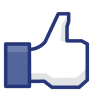 Planes, Trains, and Auto-Mobility Interview
37
Signs showing directions to the gates make walking easy.How likely is it that this idea would encourage you to walk?
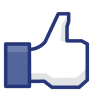 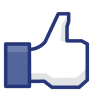 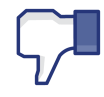 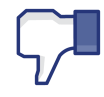 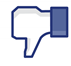 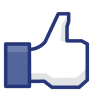 Planes, Trains, and Auto-Mobility Interview
38
Walking makes me healthier.How likely is it that this idea would encourage you to walk?
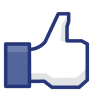 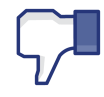 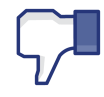 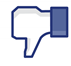 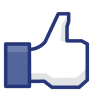 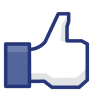 Planes, Trains, and Auto-Mobility Interview
39
Walking is good for health, according to the CDC.How likely is it that this idea would encourage you to walk?
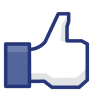 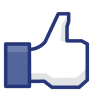 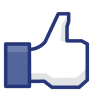 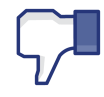 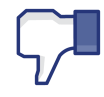 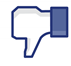 Planes, Trains, and Auto-Mobility Interview
40
Walking instead of riding the train is better for the planet.How likely is it that this idea would encourage you to walk?
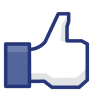 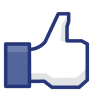 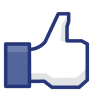 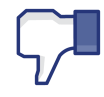 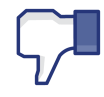 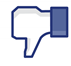 Planes, Trains, and Auto-Mobility Interview
41
Walking burns calories.How likely is it that this idea would encourage you to walk?
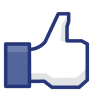 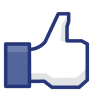 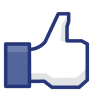 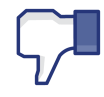 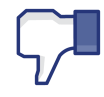 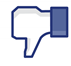 Planes, Trains, and Auto-Mobility Interview
42
Walking helps maintain weight.How likely is it that this idea would encourage you to walk?
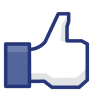 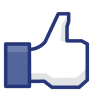 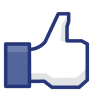 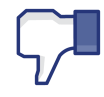 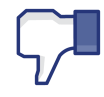 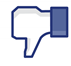 Planes, Trains, and Auto-Mobility Interview
43
Walking helps me get exercise.How likely is it that this idea would encourage you to walk?
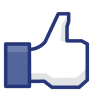 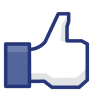 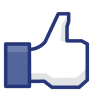 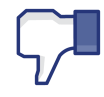 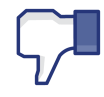 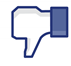 Planes, Trains, and Auto-Mobility Interview
44
Walking lets my children run around before we board the plane.How likely is it that this idea would encourage you to walk?
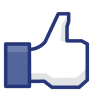 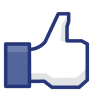 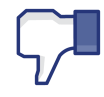 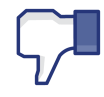 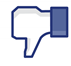 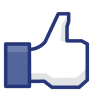 Planes, Trains, and Auto-Mobility Interview
45
Walking is fun.How likely is it that this idea would encourage you to walk?
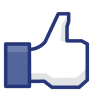 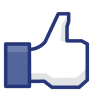 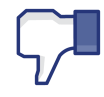 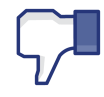 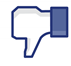 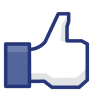 Planes, Trains, and Auto-Mobility Interview
46
Walking lets me enjoy the art and music along the walkway.How likely is it that this idea would encourage you to walk?
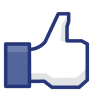 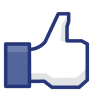 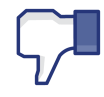 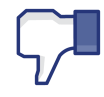 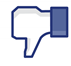 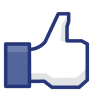 Planes, Trains, and Auto-Mobility Interview
47
Do you have any other comments 
or ideas to encourage walking? 

If yes, what are they?
Planes, Trains, and Auto-Mobility Interview
48
What is your gender?
Male
Female
Planes, Trains, and Auto-Mobility Interview
49
What is your age?
18-24 years
25-44 years
45-64 years
65 years or older
Planes, Trains, and Auto-Mobility Interview
50
What is your ethnicity?
Hispanic or Latino
Not Hispanic or Latino
Planes, Trains, and Auto-Mobility Interview
51
What is your race? (select one or more)
White
Black or African American
Asian
Native Hawaiian or Other Pacific Islander
American Indian/Alaska Native
Planes, Trains, and Auto-Mobility Interview
52
What is your state of residence (or country of residence, if not U.S.A.)?
Planes, Trains, and Auto-Mobility Interview
53
Thank you for your time. Your responses will be very helpful to this project and will be kept completely anonymous.
Planes, Trains, and Auto-Mobility Interview
54